Правовое положение российских граждан за рубежом.
«Конституция Российской Федерации" (принята всенародным голосованием 12.12.1993) (с учетом поправок, внесенных Законами РФ о поправках к Конституции РФ от 30.12.2008 N 6-ФКЗ, от 30.12.2008 N 7-ФКЗ, от 05.02.2014 N 2-ФКЗ, от 21.07.2014 N 11-ФКЗ)
Статья 27
1. Каждый, кто законно находится на территории Российской Федерации, имеет право свободно передвигаться, выбирать место пребывания и жительства.
2. Каждый может свободно выезжать за пределы Российской Федерации. Гражданин Российской Федерации имеет право беспрепятственно возвращаться в Российскую Федерацию.
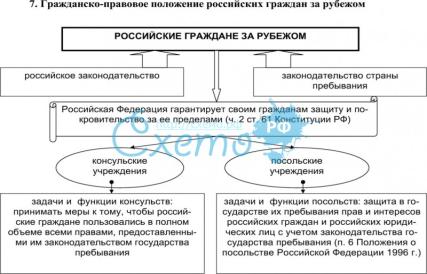 Российские граждане выезжают за границу на постоянное жительство, временно по приглашению родственников, на работу, учебу, лечение, отдых, в туристические поездки, а также служебные командировки. Основными документами, удостоверяющими личность российских граждан за пределами Российской Федерации, признаны паспорт гражданина Российской Федерации, дипломатический паспорт, служебный паспорт, паспорт моряка (удостоверение личности моряк
Российские граждане, проживающие за рубежом, находятся в двойном подчинении: их правовое положение определяется соответствующим иностранным законодательством, но они пользуются правами и несут обязанности наравне с российскими гражданами, проживающими на территории РФ, за исключением случаев, установленных международными договорами РФ и законодательством РФ. Лица, имеющие двойное гражданство, одно из которых – российское, не могут быть ограничены в правах и свободах и не освобождаются от обязанностей, вытекающих из гражданства Российской Федерации, если иное не предусмотрено международным договором РФ или законодательством Российской Федерации.
Пребывая за границей, российские граждане находятся под защитой и покровительством РФ (ч. 2 ст. 61 Конституции).
"Конституция Российской Федерации" (принята всенародным голосованием 12.12.1993) (с учетом поправок, внесенных Законами РФ о поправках к Конституции РФ от 30.12.2008 N 6-ФКЗ, от 30.12.2008 N 7-ФКЗ, от 05.02.2014 N 2-ФКЗ, от 21.07.2014 N 11-ФКЗ)
Статья 61 
1. Гражданин Российской Федерации не может быть выслан за пределы Российской Федерации или выдан другому государству.
2. Российская Федерация гарантирует своим гражданам защиту и покровительство за ее пределами.
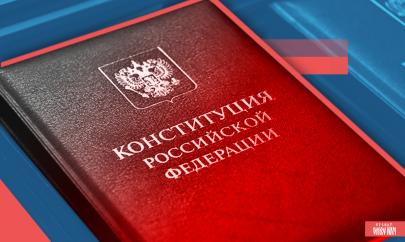 Дипломатические представительства и консульские учреждения Российской Федерации обязаны обеспечивать меры по защите российских граждан и оказывать им покровительство в порядке, определяемом ее законодательством и международными договорами.
Защита в государстве пребывания прав и интересов российских граждан и юридических лиц с учетом законодательства государства пребывания, содействие установлению и развитию связей и контактов с проживающими в нем соотечественниками, организация действий загранучреждений РФ и российских граждан в государстве пребывания в условиях чрезвычайных ситуаций и руководство их действиями отнесены Положением о Посольстве Российской Федерации к основным задачам и функциям Посольства.
Положение о Консульском учреждении Российской Федерации включает в круг основных задач и функций Консульского учреждения: защиту в государстве пребывания прав и интересов Российской Федерации, российских граждан и юридических лиц; оказание помощи и содействия российским гражданам и юридическим лицам; осуществление в пределах своей компетенции нотариальных действий, государственной регистрации актов гражданского состояния (регистрация рождения, заключение брака, расторжение брака, усыновление (удочерение), установление отцовства, перемена имени, а также регистрация смерти).
При возникновении на территории иностранного государства чрезвычайной ситуации Российской Федерацией принимаются дипломатические, экономические и иные предусмотренные международным правом меры по обеспечению безопасности российских граждан, пребывающих на территории этого иностранного государства.
примеры
В качестве примера можно привести договор о правовой помощи между Российской Федерацией и Латвией, заключенный 3 февраля 1993 г. и вступивший в силу 29 марта 1995 г., согласно которому, граждане Латвии на территории Российской Федерации, точно так же, как и граждане России на территории Латвии, пользуются в отношении своих личных и имущественных прав такой же правовой защитой, как и собственные граждане каждого из государств.